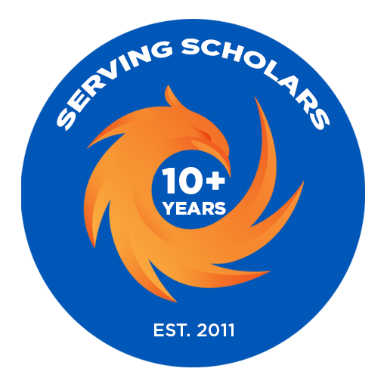 Compass Charter Schools
22-23 Finance Update
September 2022
Agenda
Mission and Vision
 Values
 Enrollment Update
 Fiscal Impacts
 Funding Determination
 Q & A
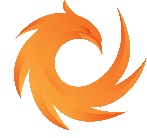 Our Mission and Vision
MISSION STATEMENT
Our mission is to inspire and develop innovative, creative, self-directed learners, one scholar at a time. 

VISION STATEMENT
Our vision is to create a collaborative virtual learning community, inspiring scholars to appreciate the ways in which arts and sciences nurture a curiosity for life-long learning, and prepare scholars to take responsibility for their future success.
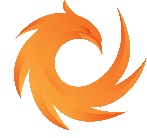 Our Values
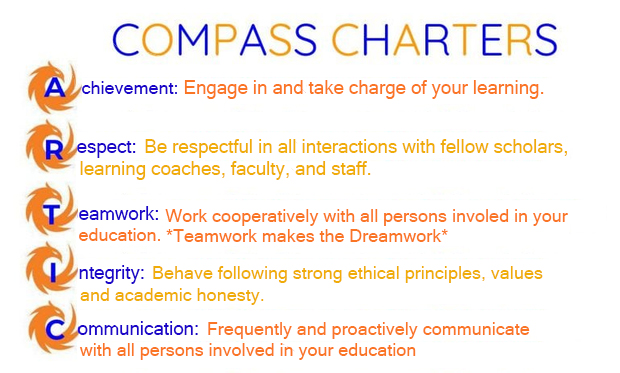 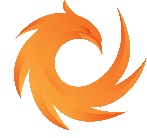 2022 - 23 Local Control Funding Rates
Base Grant Funding, EC Section 42238.02(d)
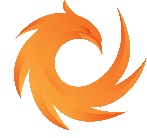 FY 23 Projected Revenue
FY 23 Projected Expenses
FY 23 Projected Surplus/Deficit
Based on enrollment of 2,400 scholars
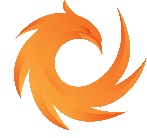 CCS Financial Heath
The chart below explains some of the parameters that the school’s leadership can evaluate to understand their financial health, and potential areas of weakness.
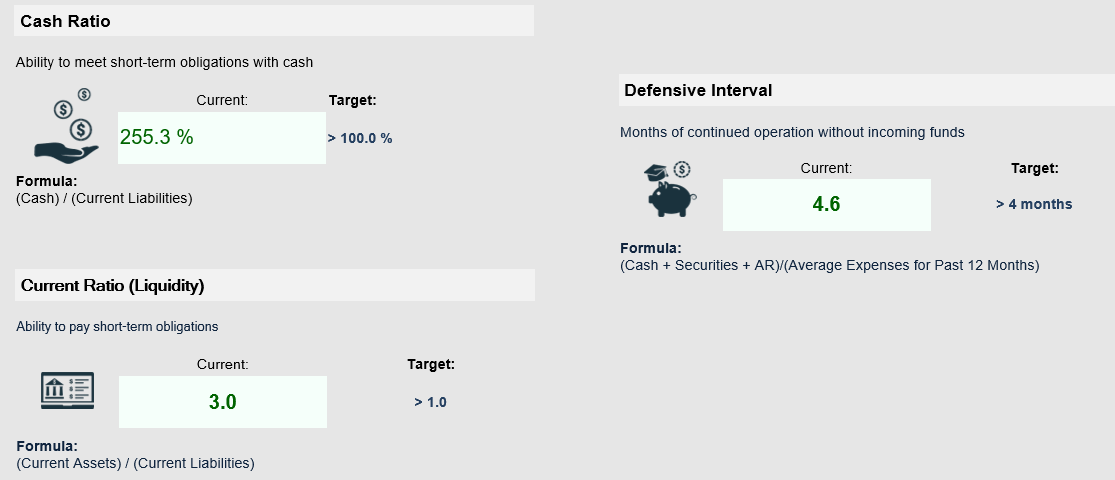 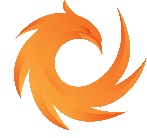 CCS Financial Snapshot
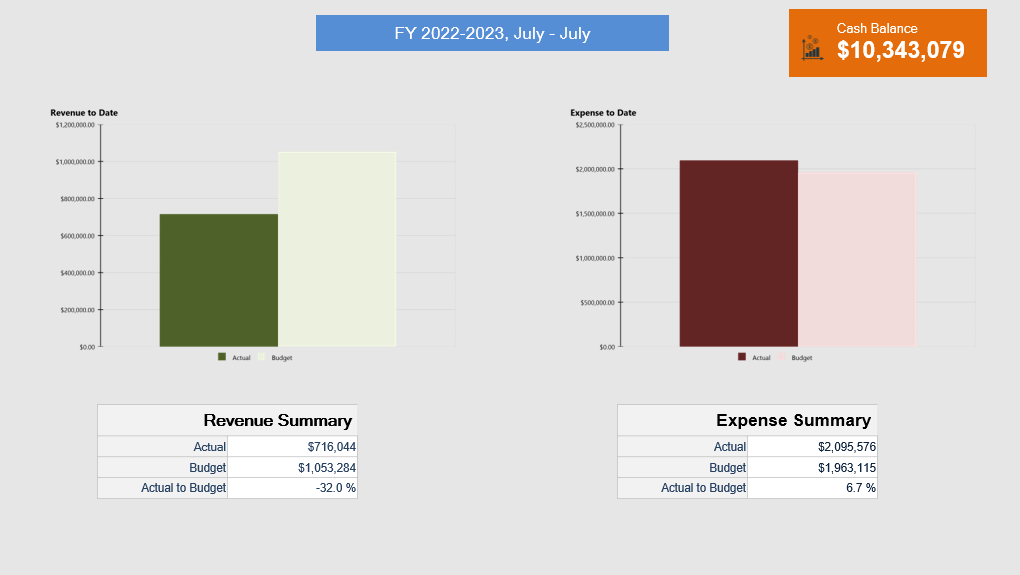 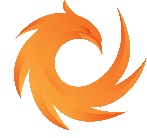 Actual to Budget Summary
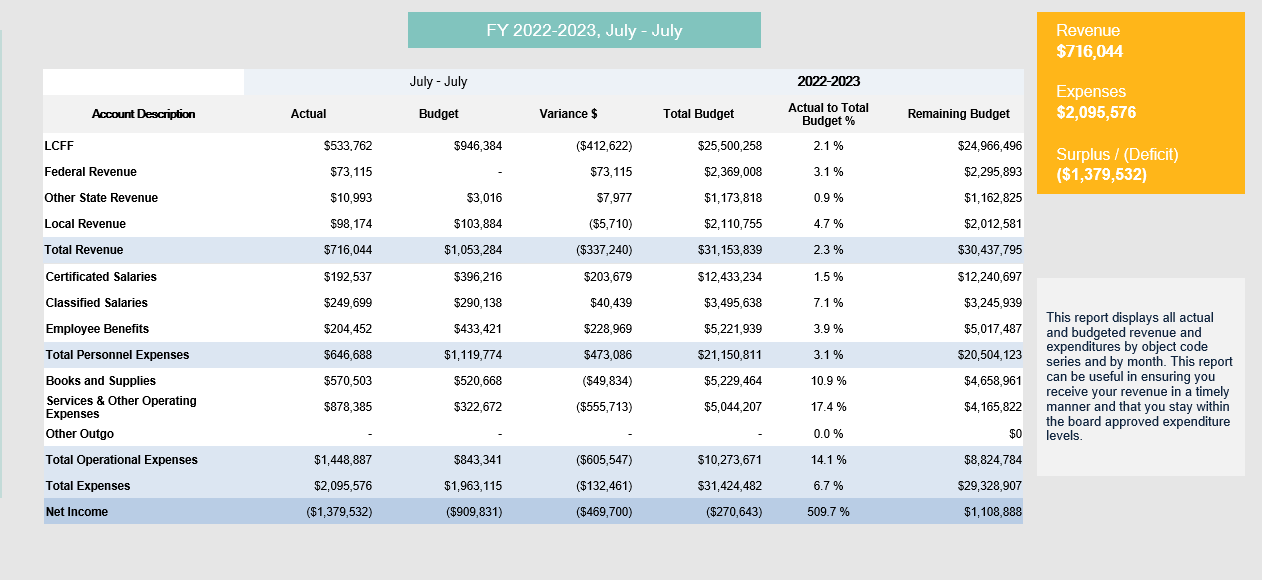 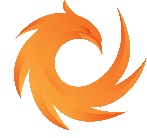 As of July 30, 2022
[Speaker Notes: This report is as of Jul 31, 2022, compared against our board-approved budget on input date, based on input enrollment count students enrolled andinput enrollment ADA ADA.
YTD Revenues Through Jul 31, 2022, are $716,044 or -32%  under our current budget due to timing of revenue receipts.
YTD Expenses Through Jul 31, 2022, are $2,095,576 or -6.7% over our current budget
Therefore, net income is ($1,379,532)
Balance Sheet:
As of Jul 31, 2022, we had total cash of $10,343,079, short-term liabilities of $4,050,613, and long-term liabilities of $0. The ending fund balance is$8,170,093.]
Percent spent on Certificated Employee Salaries & Benefits to Total Public Revenues (5 CCR 11963.3[c][1])  Target 40%
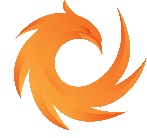 80/40 Funding Determination
Percent spent on Instruction & Instruction-Related Services to Total Revenues (5 CCR 11963.3[c][2]) Target 80%
Target Met
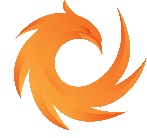 Questions?
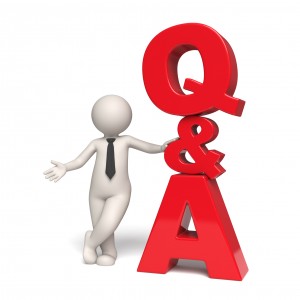 Contact:

Lisa Fishman | Chief Operations Officer
(818) 732-4692
lfishman@compasscharters.org
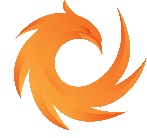